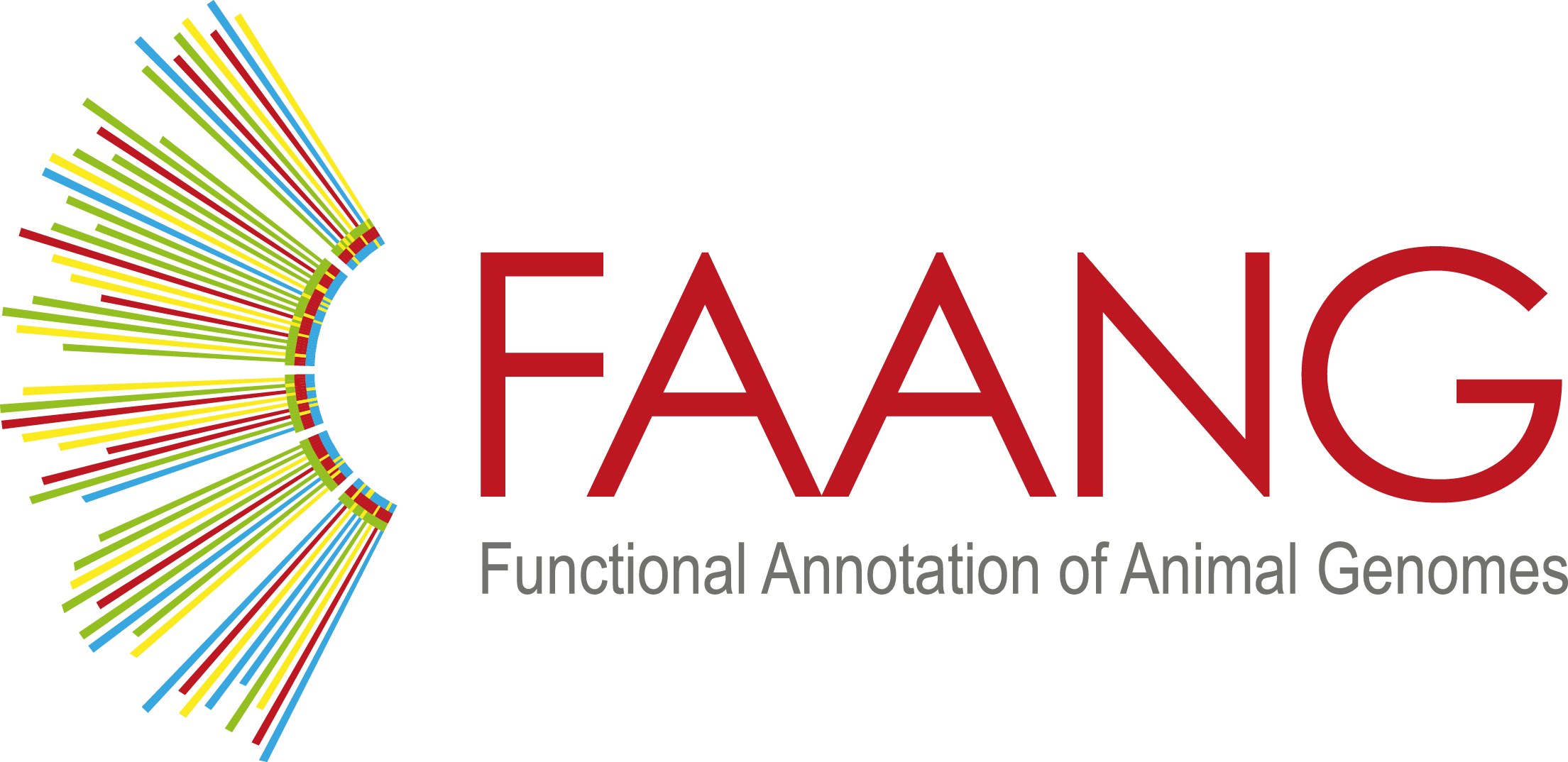 GO-FAANG: 
Gathering On Functional Annotation of Animal Genomes
Workshop
 
October 7-8, 2015
National Academy of Sciences Building
Washington, DC
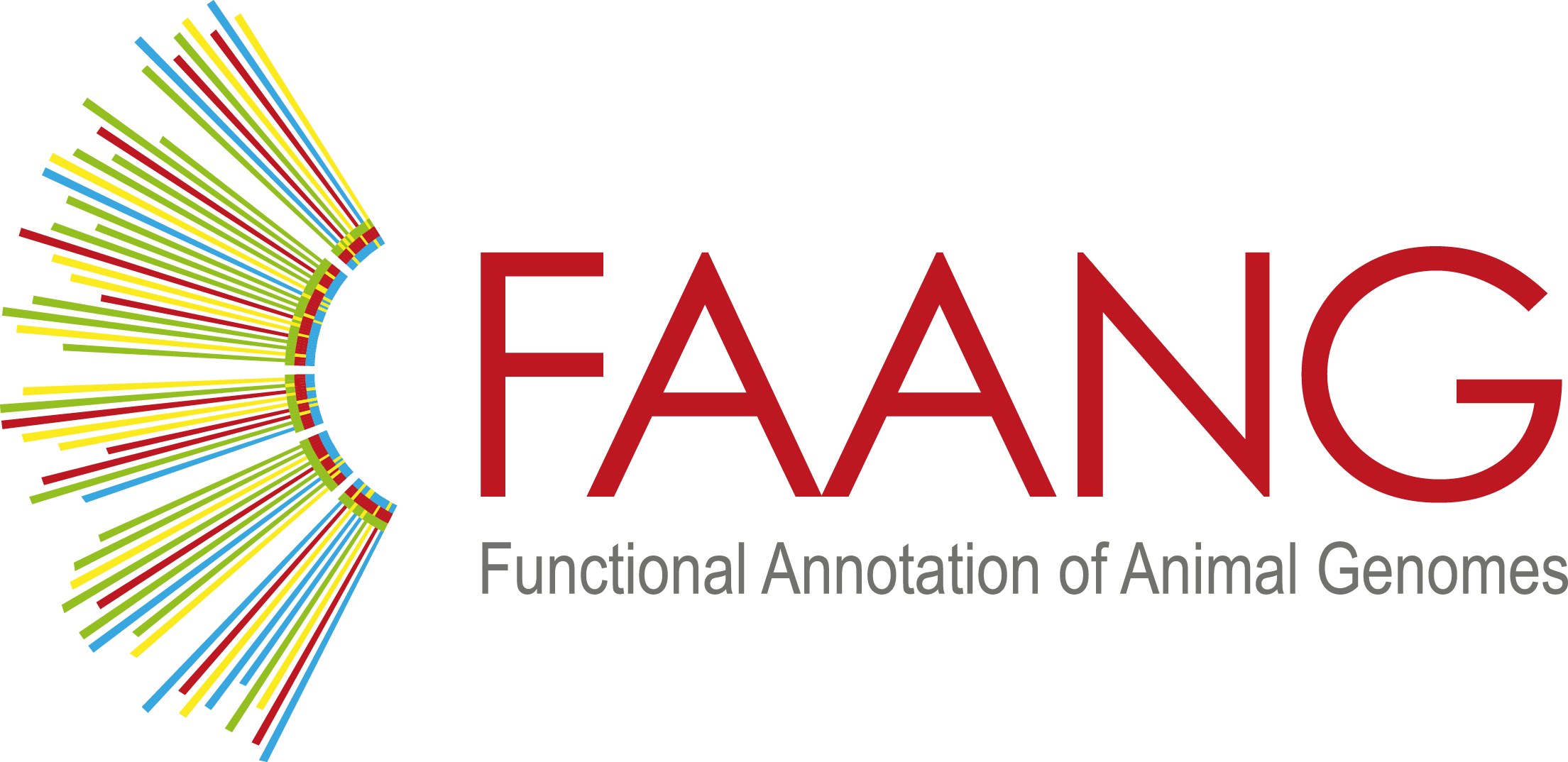 Thanks for GO-FAANG financial support!
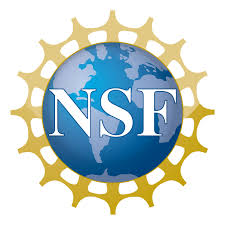 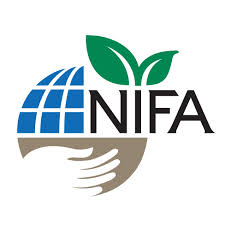 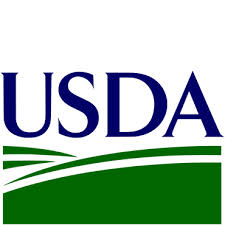 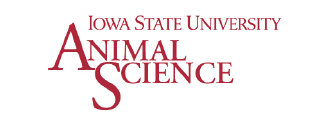 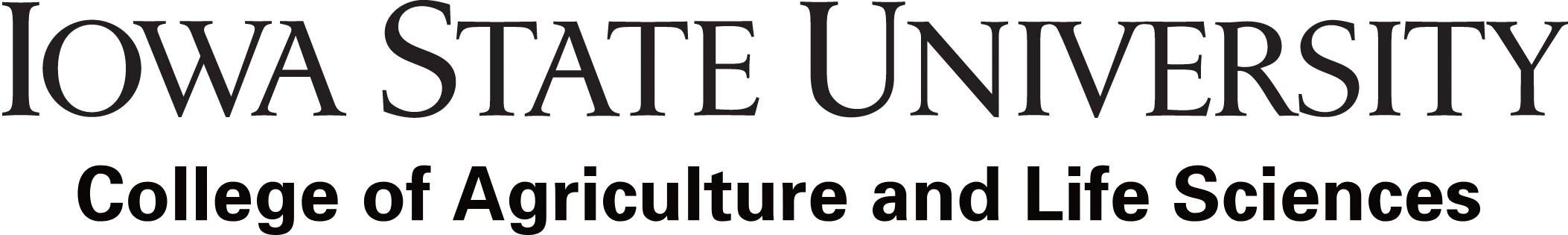 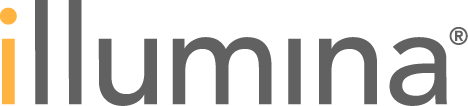 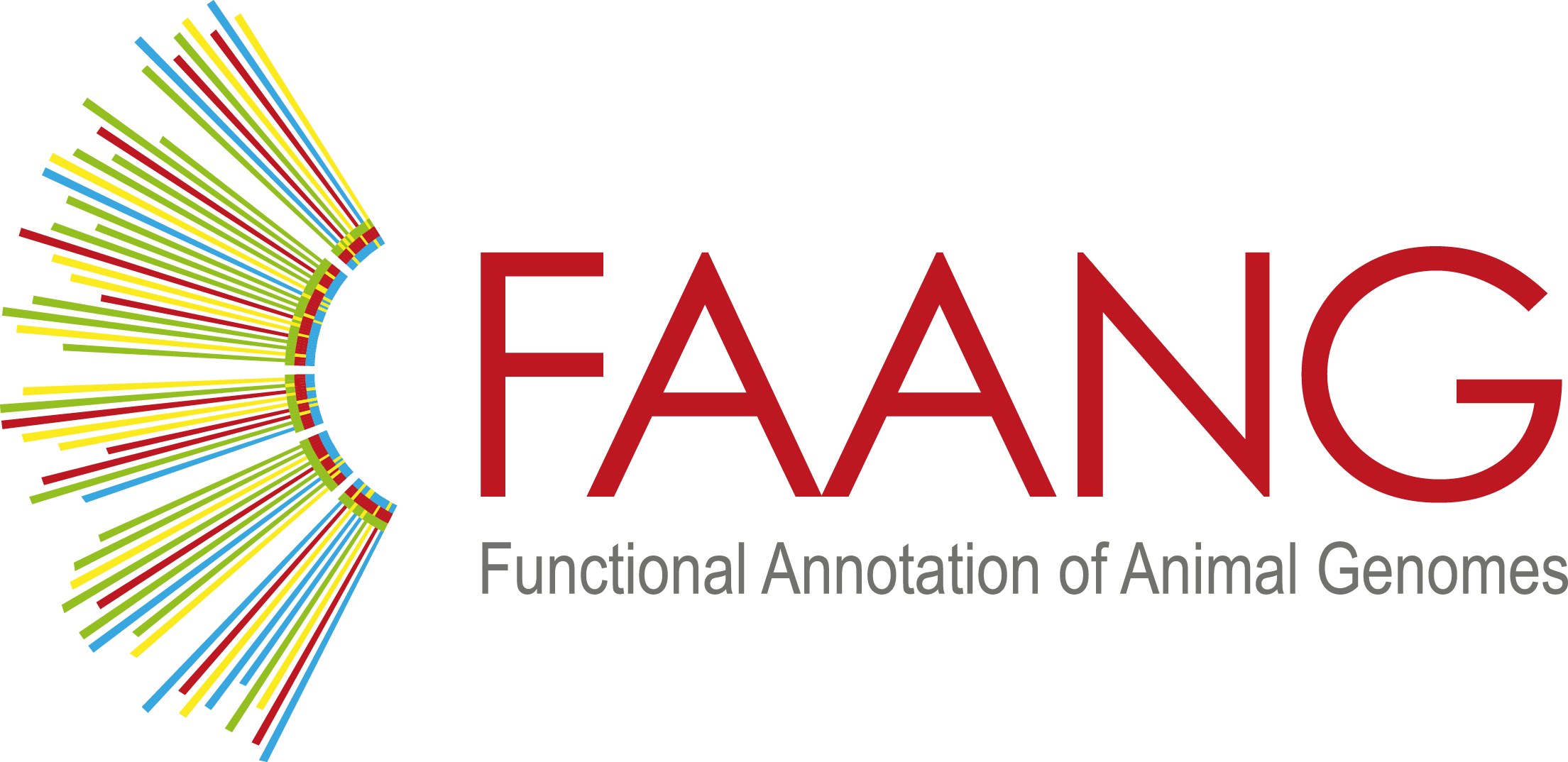 Thanks to support staff and Organizing Committee!
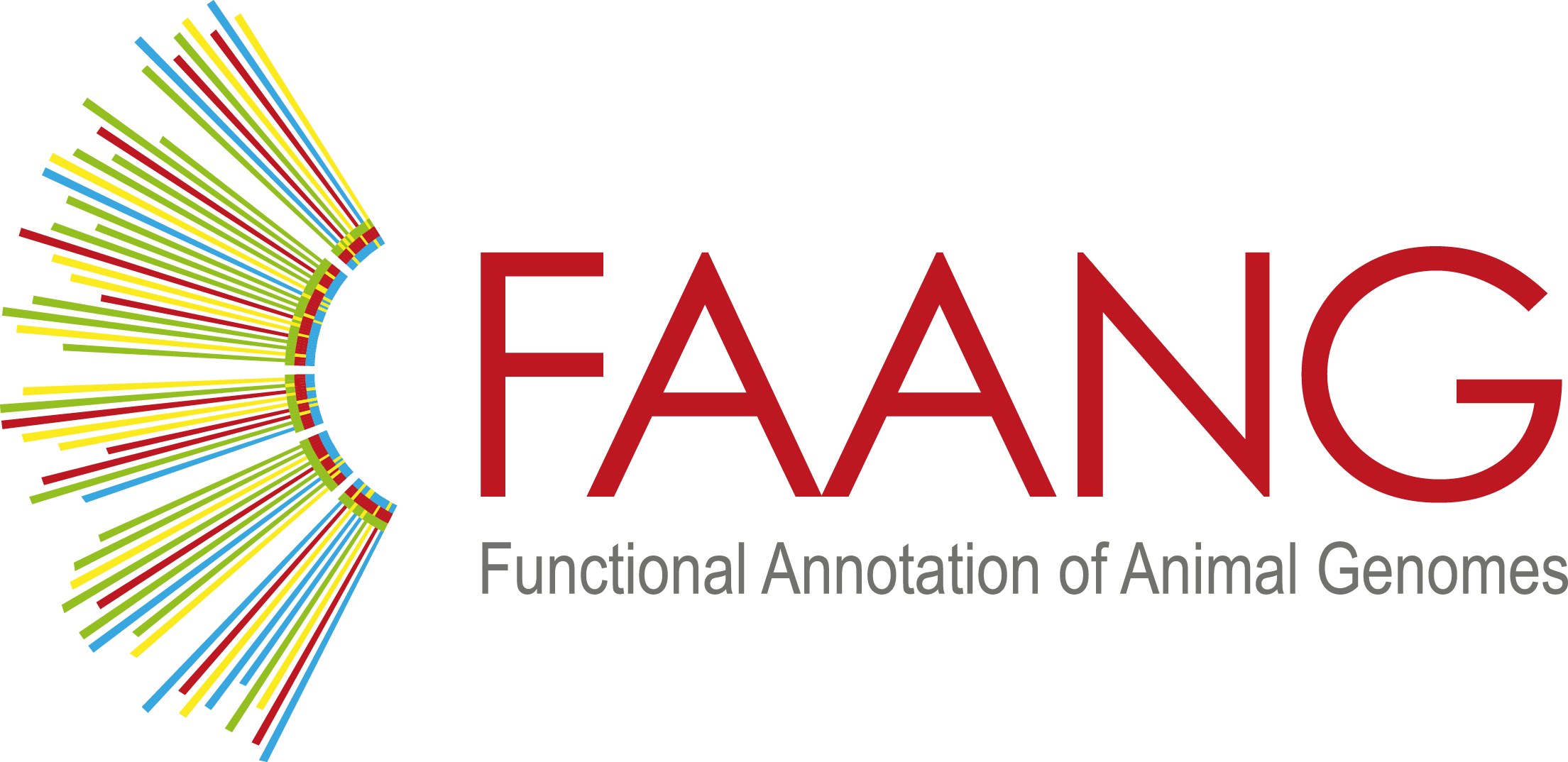 Announcements
Restrooms are down the stairs and around to your left.
Group picture right before lunch Thursday: On the stairs outside the Constitution Ave entrance
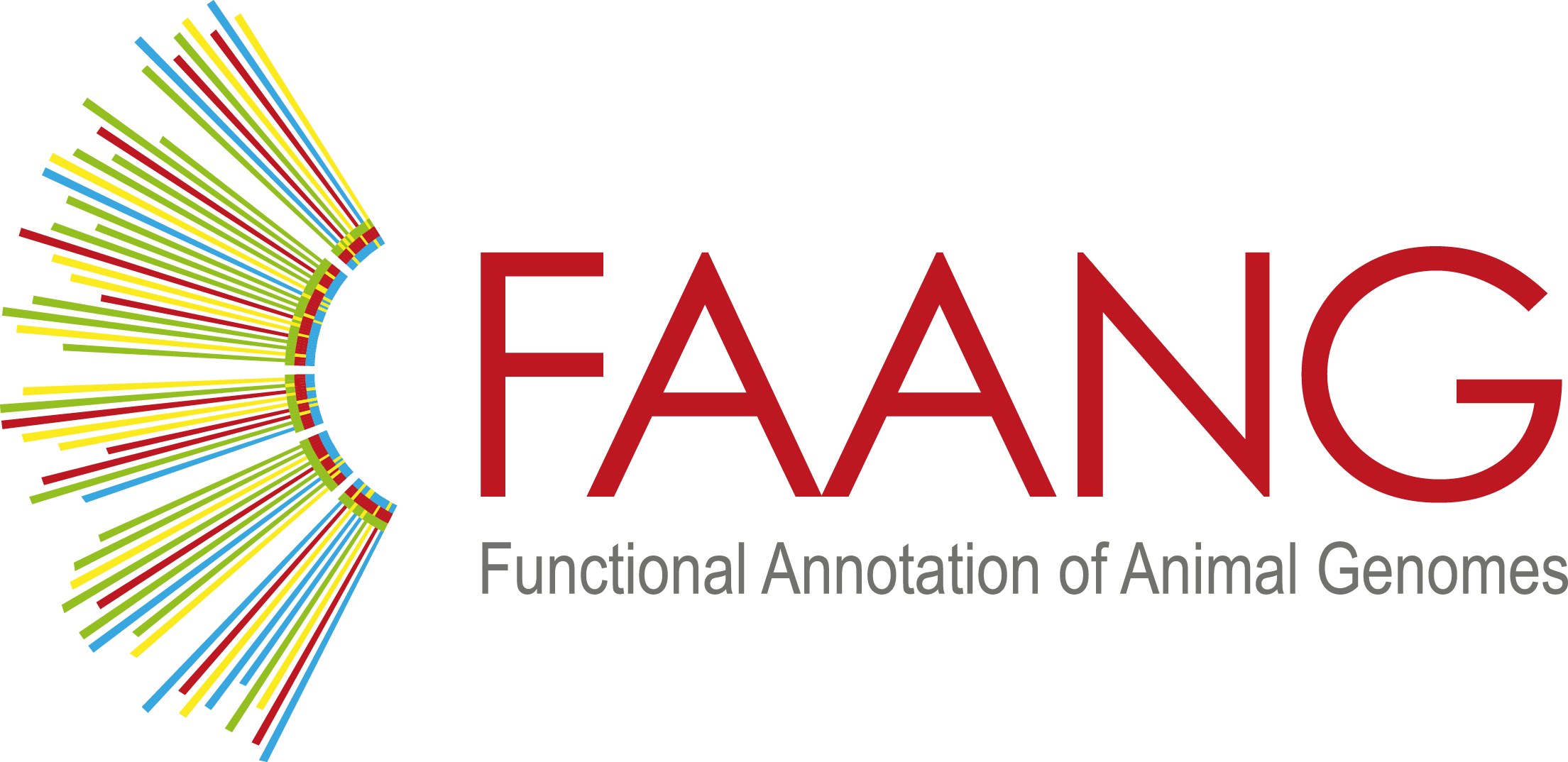 Charge to Attendees
Christopher Tuggle
Co-Chair
FAANG Steering Committee
Outline
Brief history and purpose of FAANG

Purposes of GO-FAANG Workshop
Brief history of FAANG development
2014: First workshop in January, discussions
2015: Second meeting, White paper published
	- “Highly accessed”
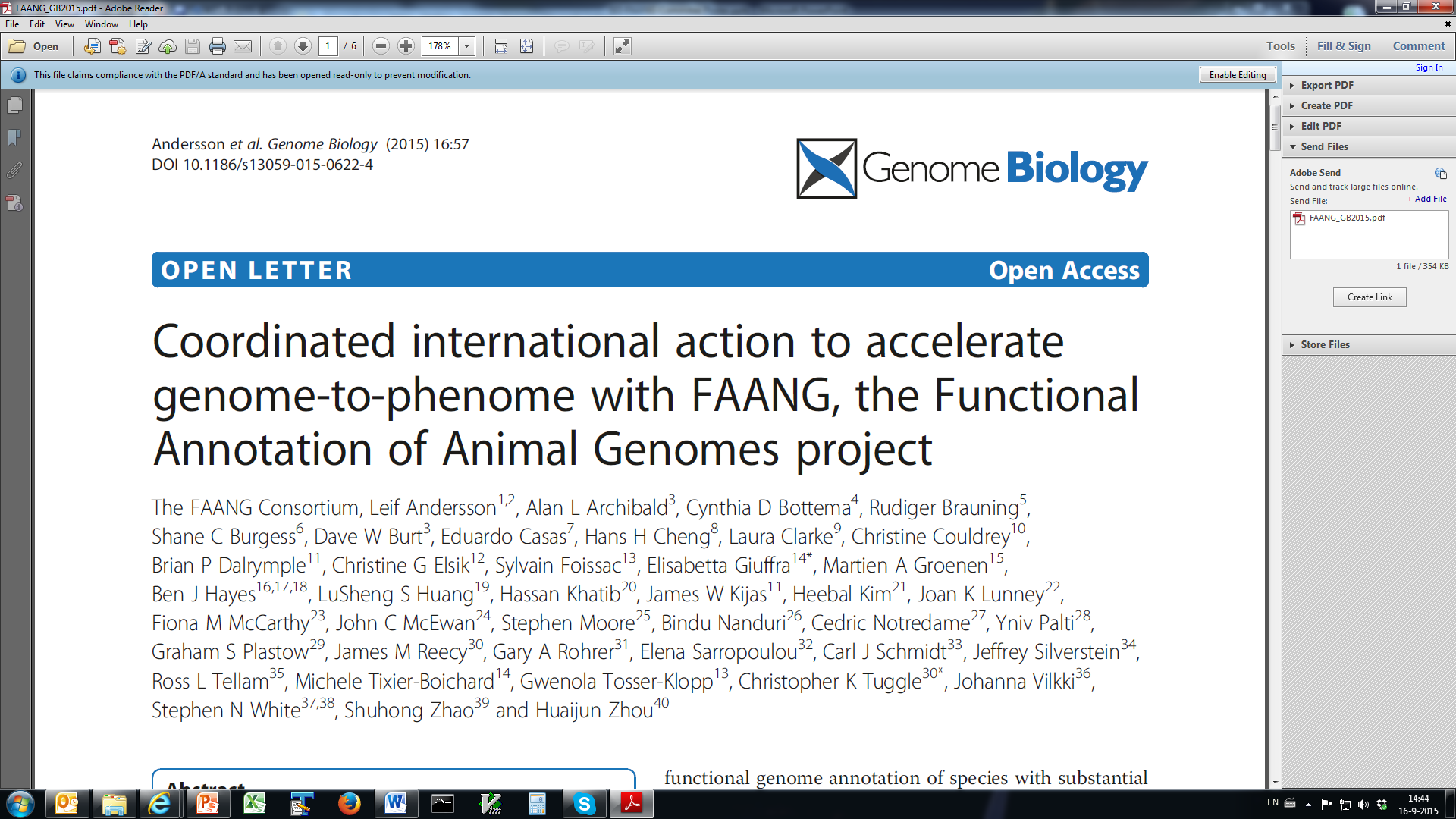 Brief history of FAANG
Organic growth of FAANG during 2015 current membership = 241
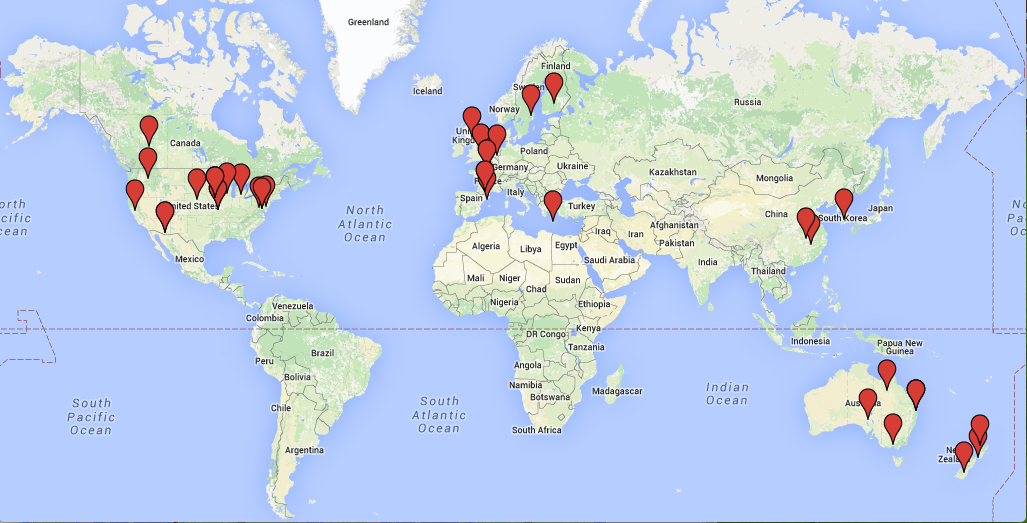 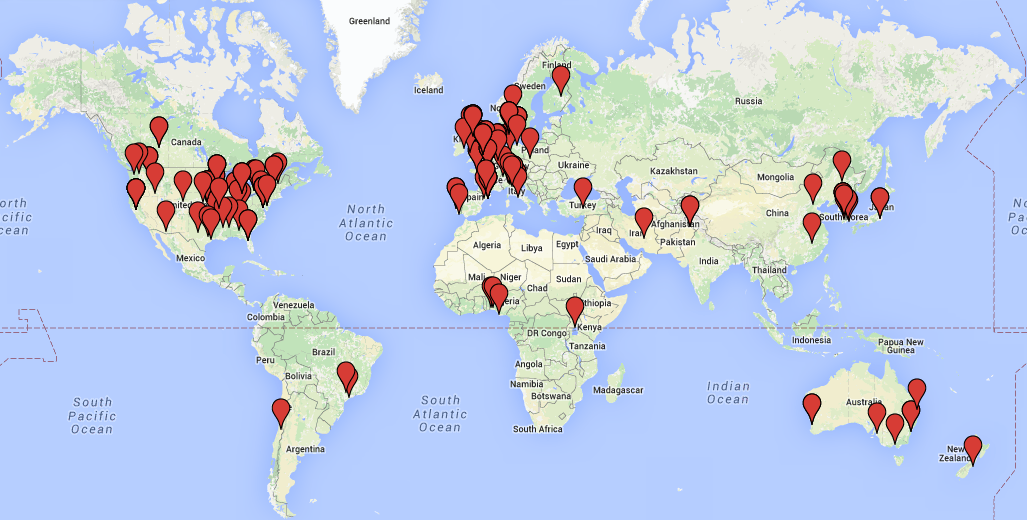 Genome Biology paper authors
Current  membership
Purposes of FAANG: What are we all talking about?
Hypothesis: 
Understanding animal genomes is a powerful means to learn about biology and solve societal problems

As the bioinformaticist would say: 
“moving biology from stamp-collecting to physics”
	- from descriptive to predictive biology
[Speaker Notes: Traditional scientific meeting goals]
Value of Predictive Biology or “Genome to Phenome”
Predictive biology will allow us to:
Understand biological mechanisms 
Improve phenotypes important in generating food and fiber
Improve models for human medicine

FAANG proposes to contribute to all these
[Speaker Notes: Traditional scientific meeting goals]
What is the value of using Domesticated Animal genomics in Predictive Biology?
Strengths: 
Huge phenotypic data on quantitative traits including domestication and selection
Long history in applying quantitative approaches to biology
Opportunities: 
Animal genomes are now available

Ready for next stage
[Speaker Notes: Traditional scientific meeting goals]
Genotypes and Phenotypes- BigData in domesticated animal research
*Data from ONE genotyping company in the United States….
[Speaker Notes: Beyond a traditional scientific meeting…..

We need to answer: 
What do we bring to the table of global genomics research?
Why domesticated animals? (document deep phenotypes and genotypes); i.e., why not humans (New Nature Methods paper on deep human phenotyping…

We bring a strong statistical culture, deep data in controlled environments, but also diverse environments, even ocean… we bring comparative datasets on common phenotypes. – we bring ability to control environment… we bring the effect of domestication versus natural populations… we bring ability to control challenge to study of host-pathogen relationships in outbred populations and in field conditions.]
Genotypes and Phenotypes- BigData in domesticated animal research- genome re-sequencing has also started
Huge power in sequencing founders of pedigreed populations- imputation of all variants using SNP data
[Speaker Notes: Beyond a traditional scientific meeting…..

We need to answer: 
What do we bring to the table of global genomics research?
Why domesticated animals? (document deep phenotypes and genotypes); i.e., why not humans (New Nature Methods paper on deep human phenotyping…

We bring a strong statistical culture, deep data in controlled environments, but also diverse environments, even ocean… we bring comparative datasets on common phenotypes. – we bring ability to control environment… we bring the effect of domestication versus natural populations… we bring ability to control challenge to study of host-pathogen relationships in outbred populations and in field conditions.]
Genotypes and Phenotypes- BigData in domesticated animal research
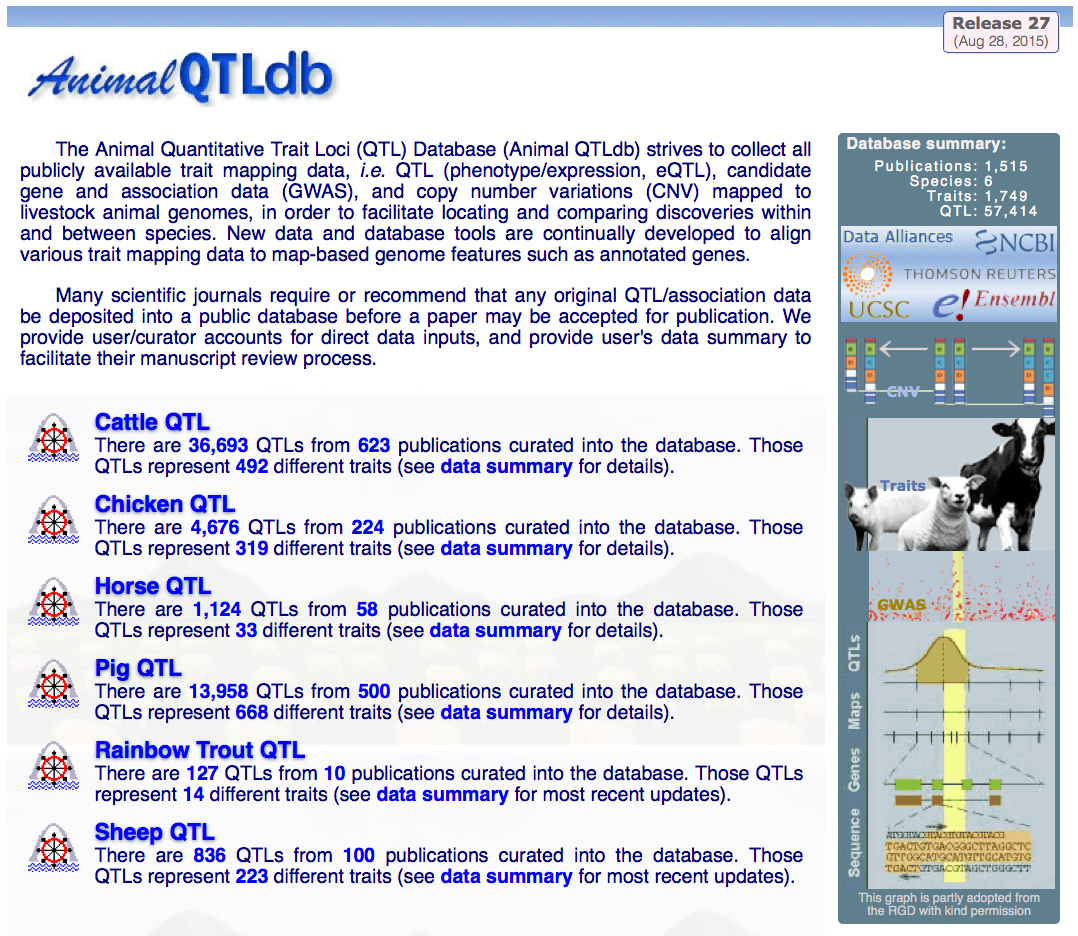 Summary for 6 species:
1,515 publications
1,749 phenotypes
57,414 QTL
[Speaker Notes: Beyond a traditional scientific meeting…..

We need to answer: 
What do we bring to the table of global genomics research?
Why domesticated animals? (document deep phenotypes and genotypes); i.e., why not humans (New Nature Methods paper on deep human phenotyping…

We bring a strong statistical culture, deep data in controlled environments, but also diverse environments, even ocean… we bring comparative datasets on common phenotypes. – we bring ability to control environment… we bring the effect of domestication versus natural populations… we bring ability to control challenge to study of host-pathogen relationships in outbred populations and in field conditions.]
Examples of BigData in domesticated animal research- strong collaboration of academia and industry
Porcine Reproductive and Respiratory Syndrome (PRRS) virus 
Feed efficiency
Bovine respiratory disease
Sequence-based genomic selection
[Speaker Notes: Beyond a traditional scientific meeting…..

We need to answer: 
What do we bring to the table of global genomics research?
Why domesticated animals? (document deep phenotypes and genotypes); i.e., why not humans (New Nature Methods paper on deep human phenotyping…

We bring a strong statistical culture, deep data in controlled environments, but also diverse environments, even ocean… we bring comparative datasets on common phenotypes. – we bring ability to control environment… we bring the effect of domestication versus natural populations… we bring ability to control challenge to study of host-pathogen relationships in outbred populations and in field conditions.]
PRRS as an example of BigData in domesticated animal research
Over 3,600 outbred animals challenged and genotyped  with 30,000+ samples phenotyped
One genetic locus controlling tolerance to virus identified and transcriptional response networks found

Next level  functional analyses to identify predictors of tolerance and resistance
[Speaker Notes: Beyond a traditional scientific meeting…..

We need to answer: 
What do we bring to the table of global genomics research?
Why domesticated animals? (document deep phenotypes and genotypes); i.e., why not humans (New Nature Methods paper on deep human phenotyping…

We bring a strong statistical culture, deep data in controlled environments, but also diverse environments, even ocean… we bring comparative datasets on common phenotypes. – we bring ability to control environment… we bring the effect of domestication versus natural populations… we bring ability to control challenge to study of host-pathogen relationships in outbred populations and in field conditions.]
Purposes of GO-FAANG: What are we trying to accomplish here?
Foster further collaboration in FAANG research
Document progress and scientific needs in understanding of animal genomes 
Lay a foundation for expansion of FAANG opportunities.
[Speaker Notes: Traditional scientific meeting goals]
Purposes of GO-FAANG: What is the plan?
Tonight: setting the stage
Plenary talk on “how it’s done”
Thursday morning: 
Plenary talks on “Data use” and “Data analysis”
Talks by FAANG organizers on our progress
Funding agency perspectives
Purposes of GO-FAANG: What is the plan?
Thursday afternoon: 
Two breakout sessions to continue discussion, get feedback, and identify future steps
Wrap-up
Reporting back
Summary of discussion, plans for the future
Purposes of GO-FAANG: How will we measure success?
Publication of Workshop outcomes
Plans for improving:
collaborative research
FAANG infrastructure
Continued dialog
Follow-up meetings: 4  planned over next 2 years
Expansion of FAANG Research and Its Impacts
Your charge
Active participation at GO-FAANG!
Challenge the speakers!
Join in the conversations at breakout sessions!
Provide suggestions for moving forward!
	Active participation in the future!